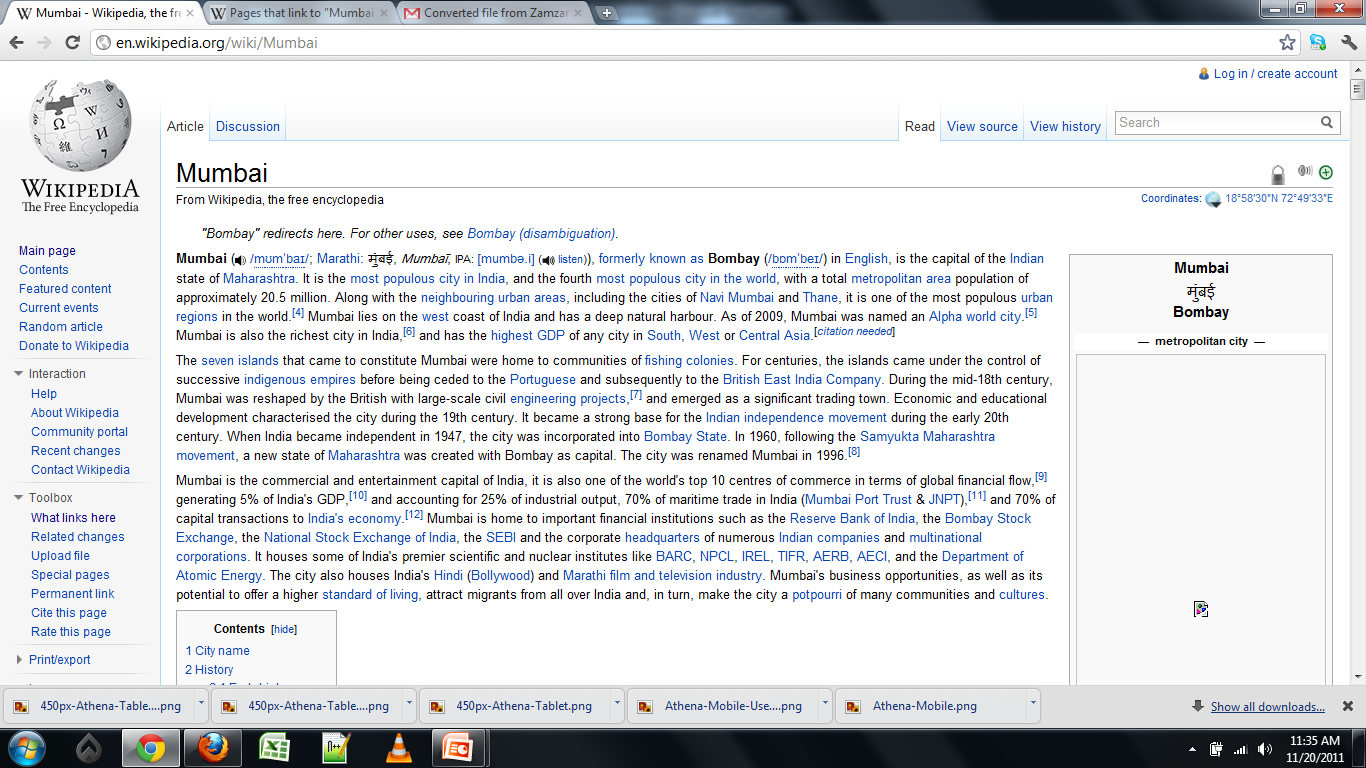 Clicking on this link, we get any random article out of millions of articles.
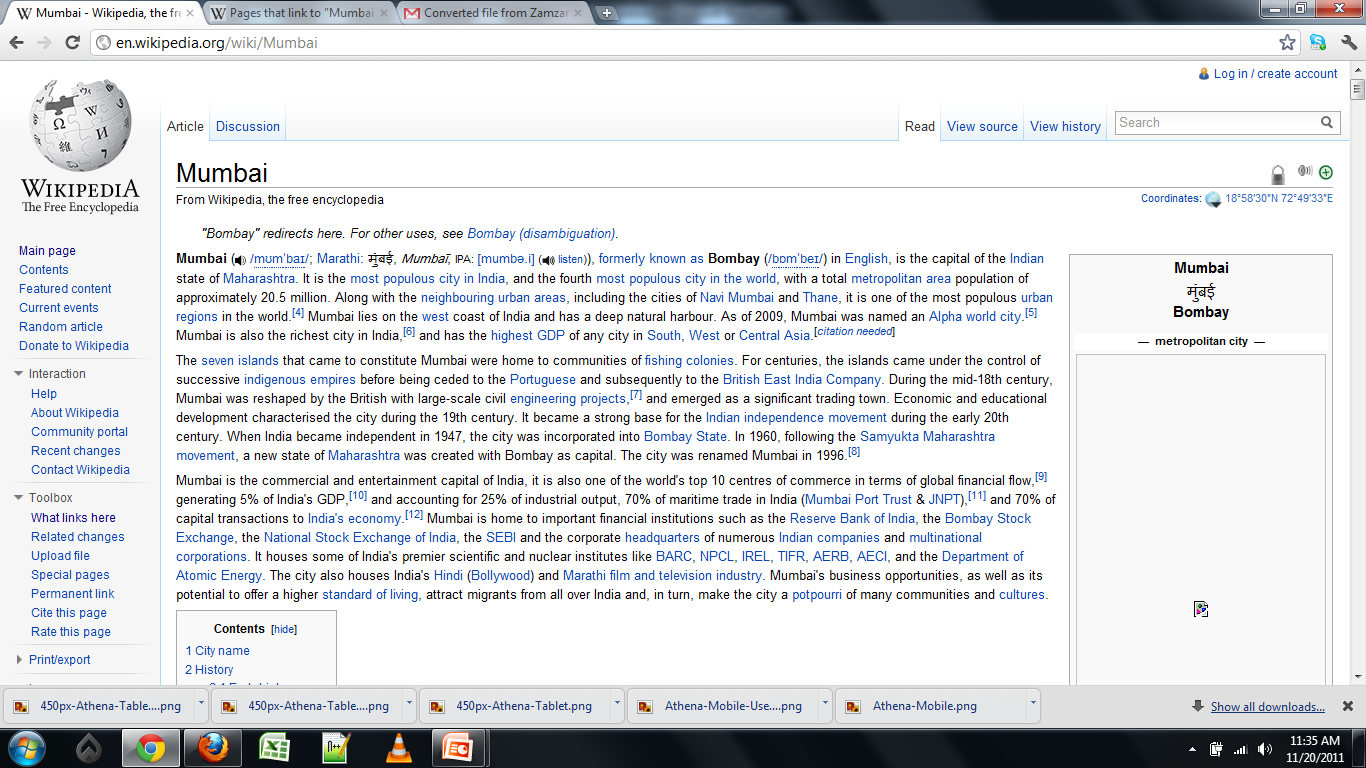 Clicking on this link, we get any random article out of the pages that link to the current page.
Related Random Article
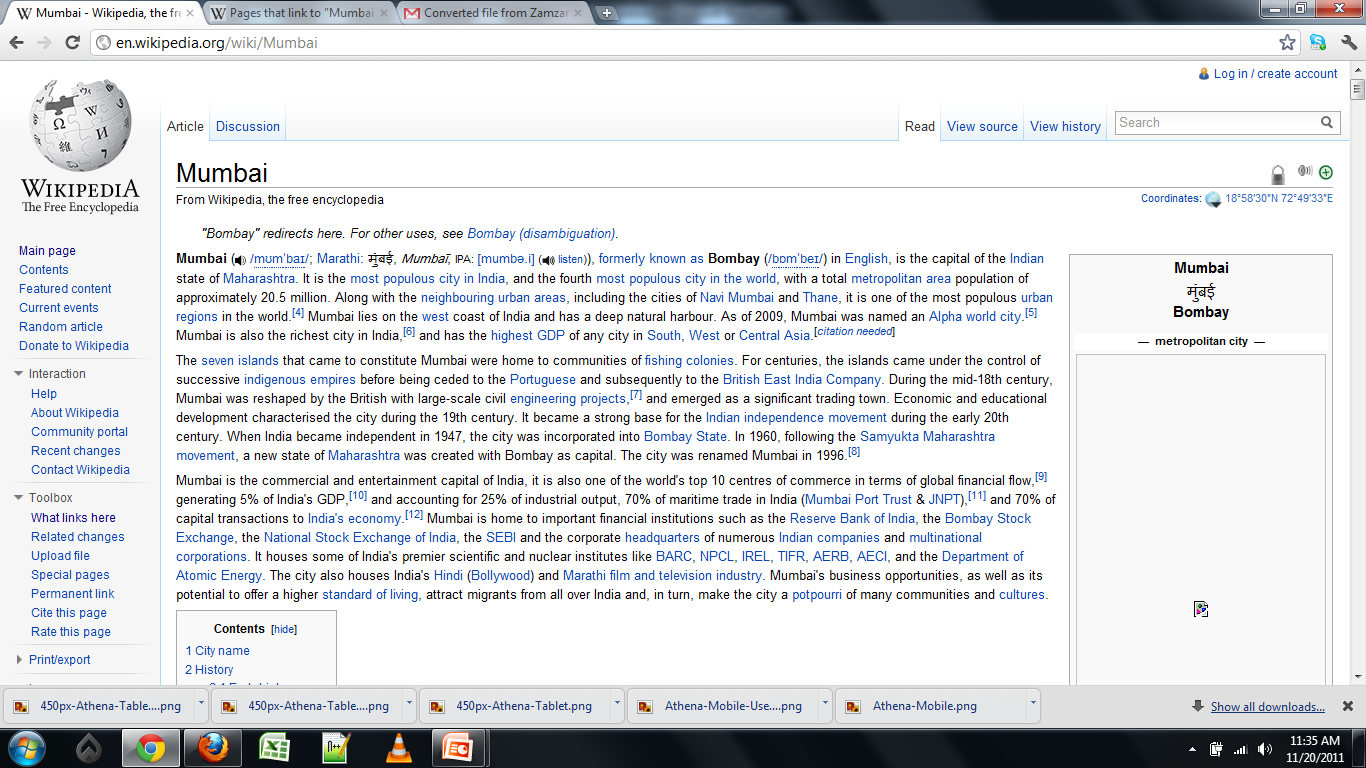 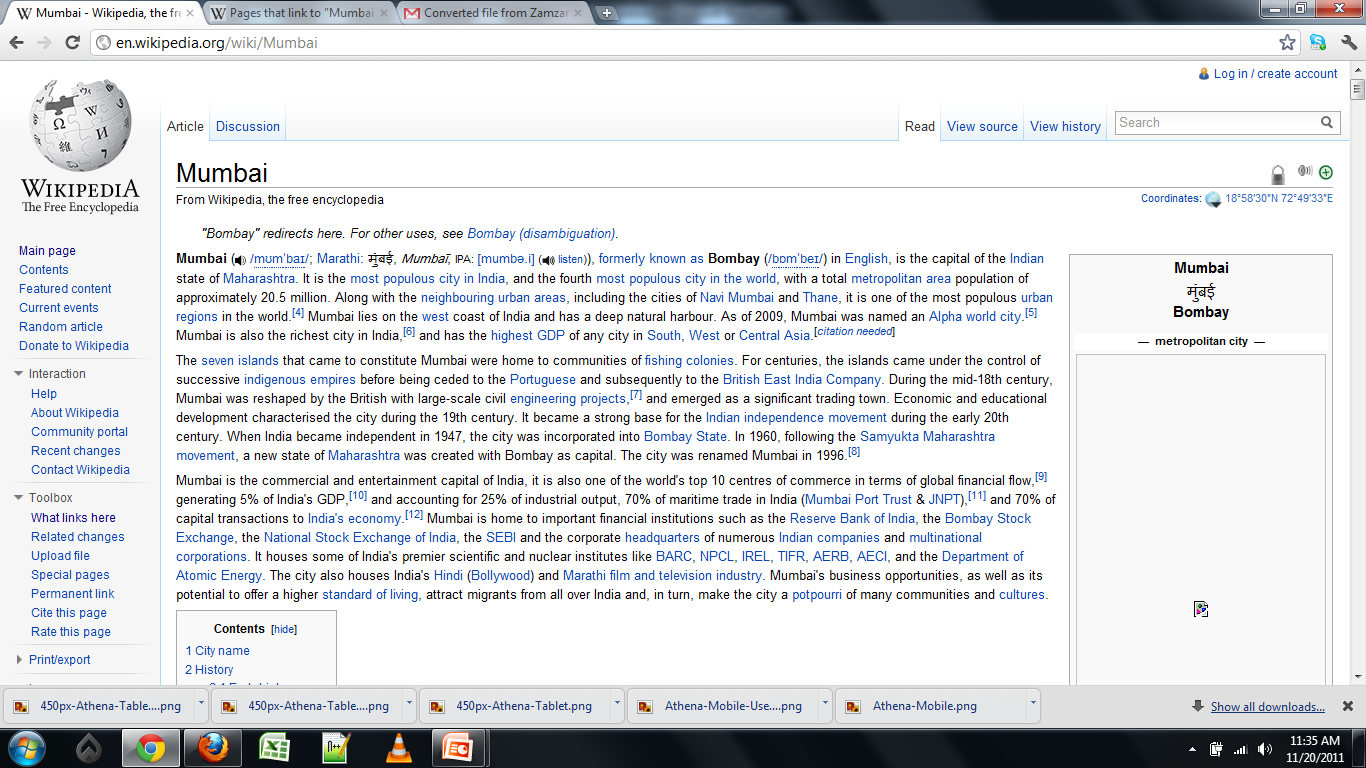 So by clicking on this link, we get a random page, out of any  page that links to Mumbai.
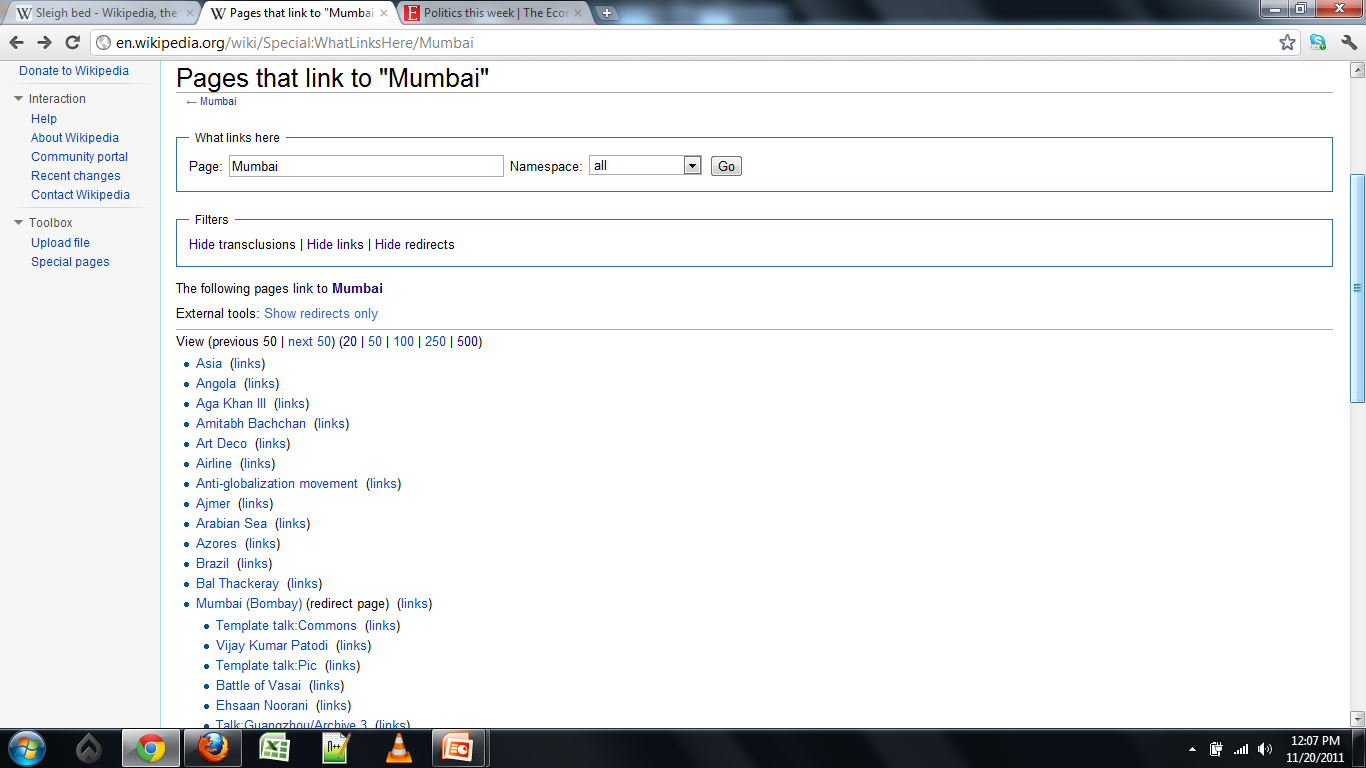 Say, for example – Bollywood.
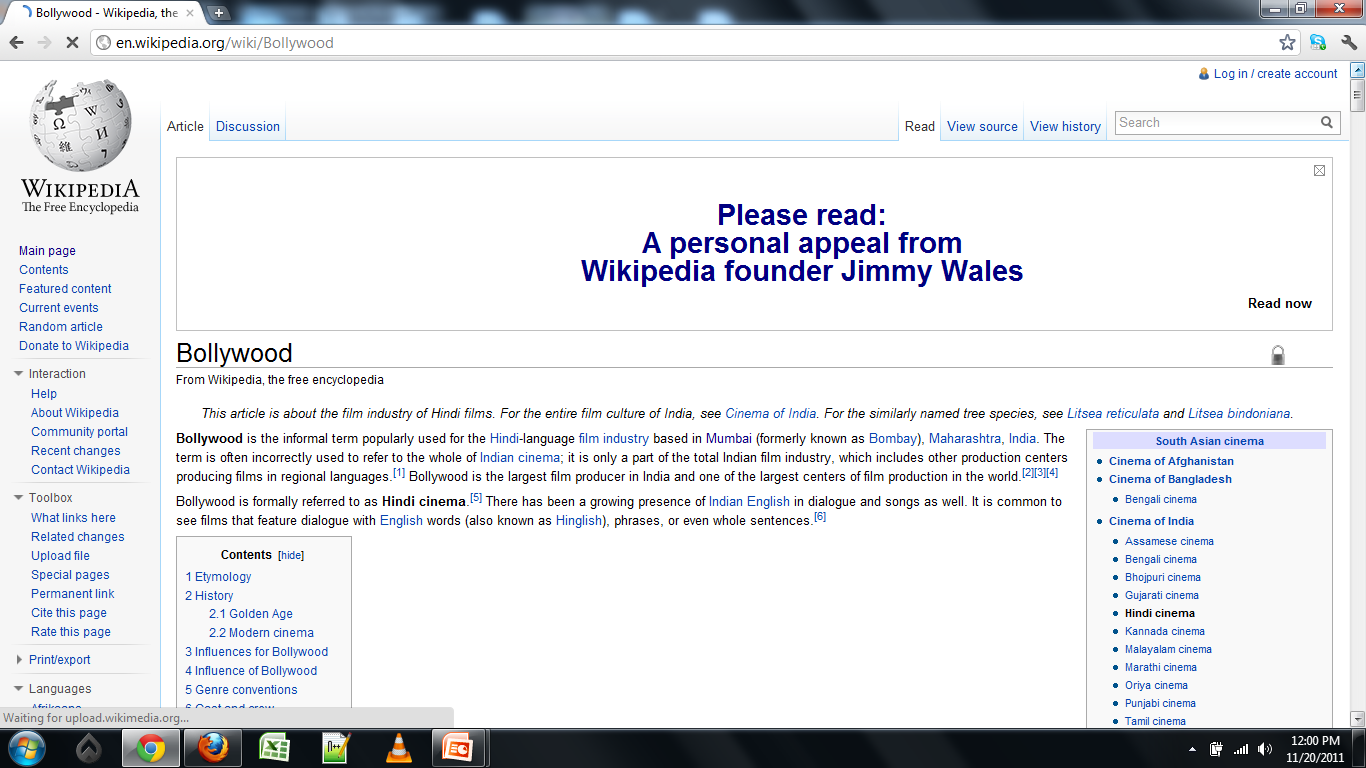 This will be useful to the people who want to know about anything that is related to Mumbai.